AXE 4
Travail en équipes
Personne de référence pour la démence : un choix démentiel ?
[Speaker Notes: Axe 4 = Laurence]
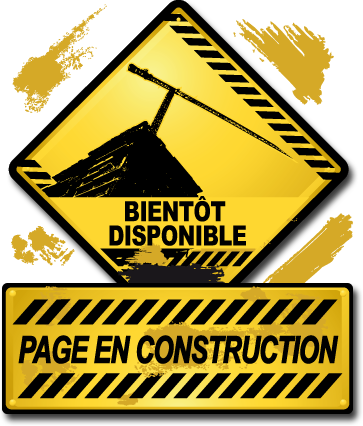 Travail d’équipe
EN CONSTRUCTION
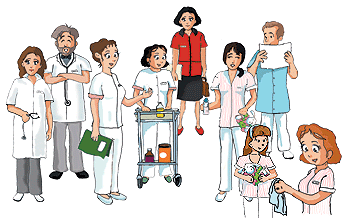 Frontières
Formations initiales
Identité professionnelle
Connaissance du travail de l’autre
Reconnaissance du travail de l’autre
Personne de référence pour la démence : un choix démentiel ?
Personne de référence pour la démence : un choix démentiel ?
L’INSTITUTION PRÔNE T’ELLE LA PLURIDISCIPLINARITe ?
Personne de référence pour la démence : un choix démentiel ?
COLLABORATION REFERENT DEMENCE ET